ПРЕЗЕНТАЦИЯ 
ДЛЯ ДЕТЕЙ ПОДГОТОВИТЕЛЬНОЙ К ШКОЛЕ ГРУППЫ 
«ДЕТИ ИГРАЮТ В БУКВЫ».
Составила учитель-логопед 
Бойко Елена Евгеньевна.
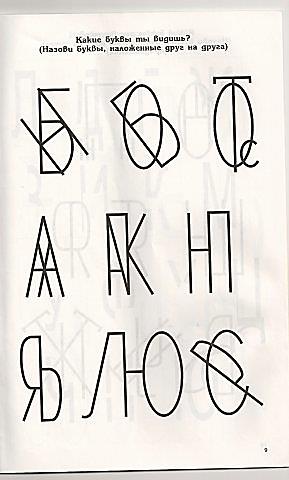 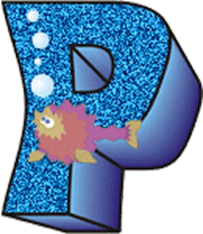 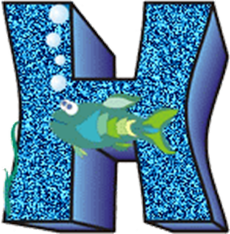 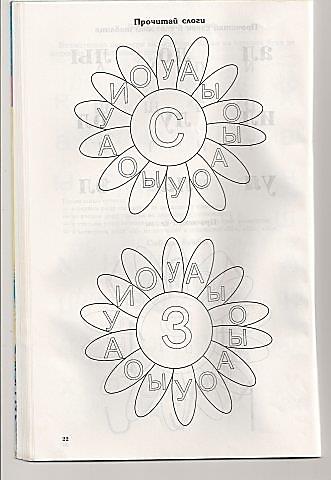 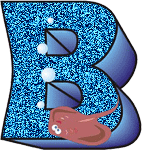 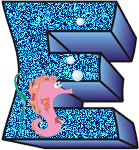 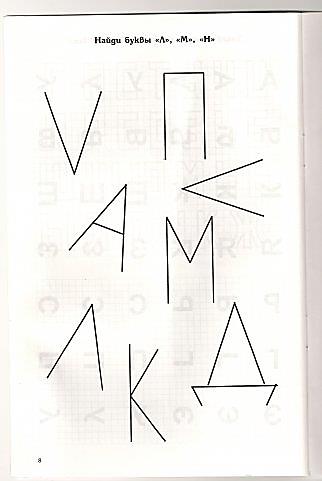 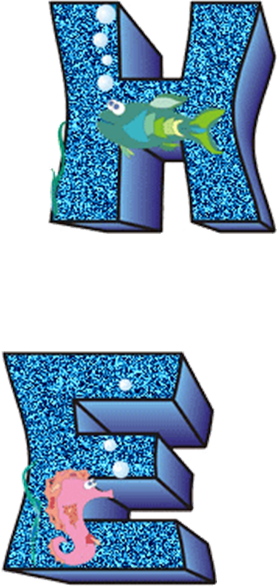 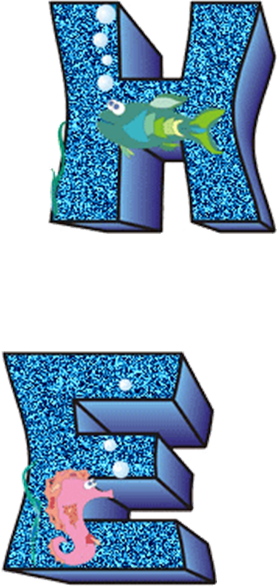 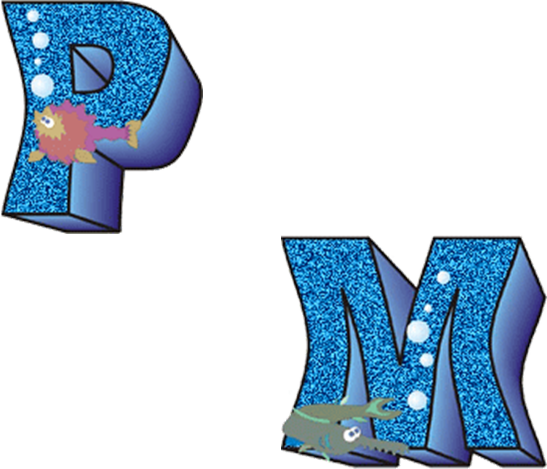 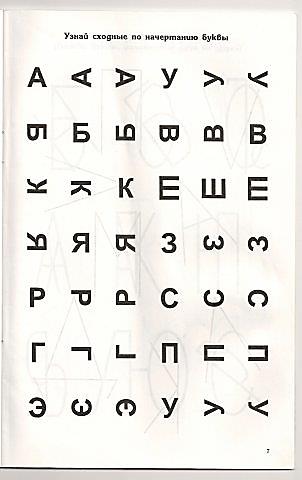 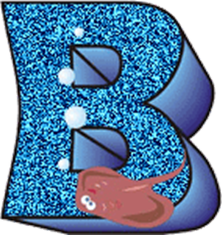 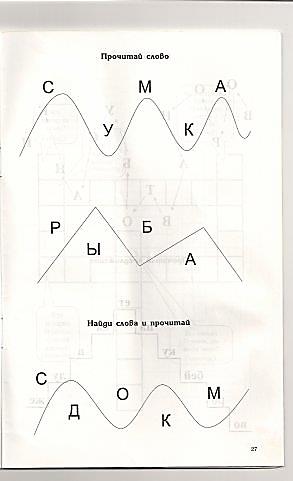 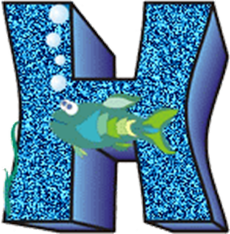 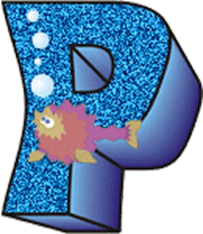 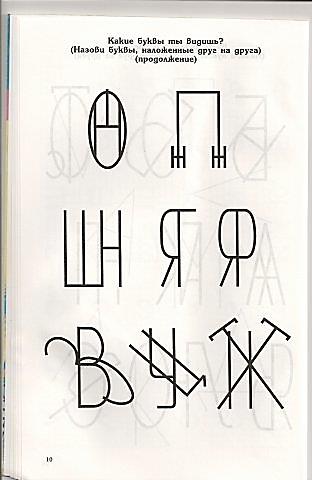 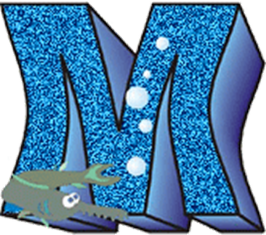 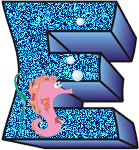 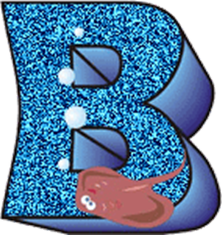 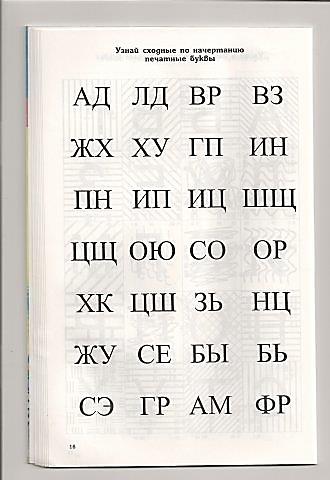 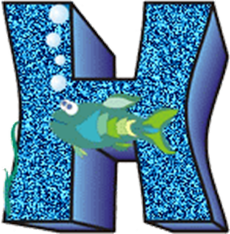 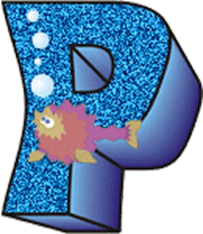 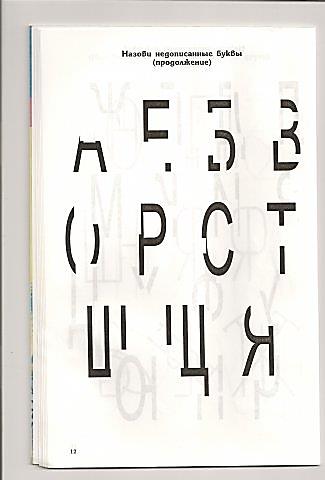 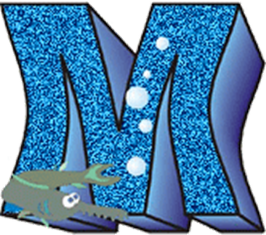 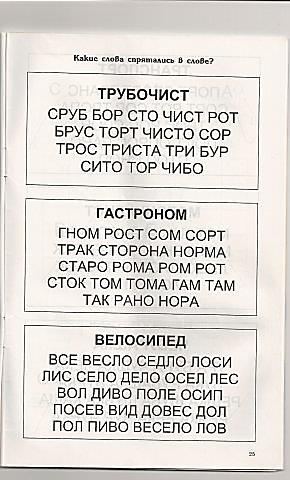 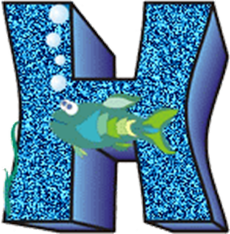 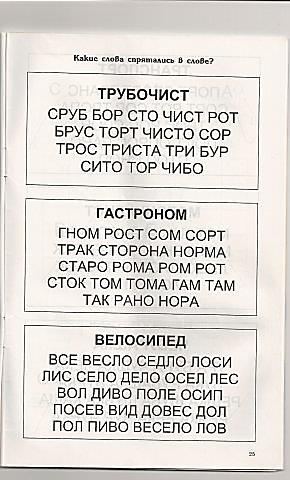 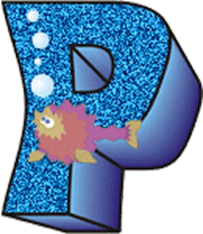 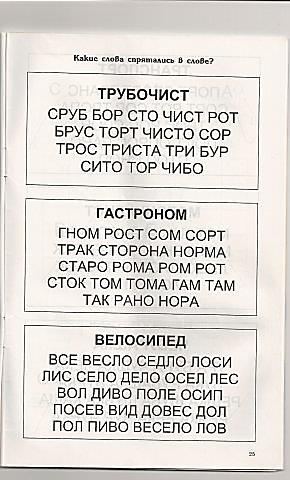 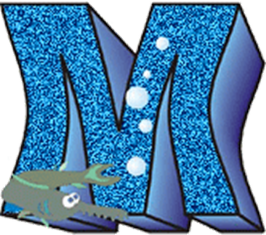